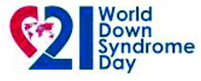 21 БЕРЕЗНЯ
ДЕНЬ ЛЮДЕЙ З СИНДРОМОМ ДАУНА
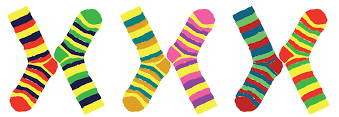 www.pu.if.ua/depart/PreschoolEducation/ua